Lists, nesting, span/div
Lists
Unordered (Bulleted lists)   <ul>      <li>First</li>      <li>Second</li>      <li>Third</li>   </ul>

Ordered (Numbered)   <ol>      <li>First</li>      <li>Second</li>      <li>Third</li>   </ol>
First 
Second
Third



First 
Second
Third
Lists
<ul> and <ol> have 36px of left padding

For each <li>, the bullet is positioned at -16px

Seeing an example is worth a 1000-word explanation
(list_example.html)
Nesting in HTML
Lists are a great example of how HTML elements can be nested inside each other to create a hierarchy<ol>
<li></li>
<li>
	<ul>
		<li></li>
		<li></li>
		<li></li>
	</ul>
</li>
</ol>
Blockquotes
<blockquote>The quote goes here</blockquote>

Often misused to create indents

Indicates a long quotation

It is not considered part of the document outline
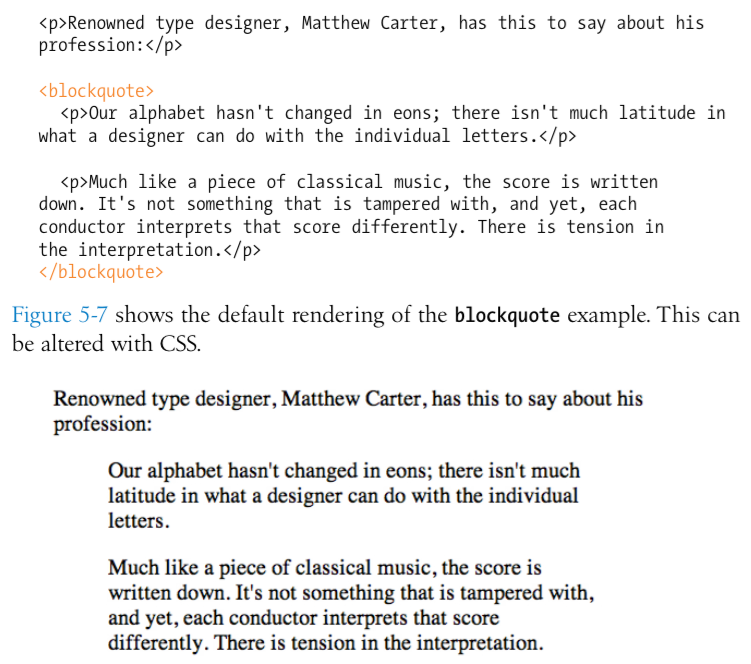 Pre-formatted text
Web browsers ignore extra “white space.”

Only one “space” is displayed between words and elements

Extra spaces, tabs, and line breaks are not displayed at all.

The <pre> tag allows extra spaces, tabs, and line breaks to be displayed.

Why do web browsers ignore extra “white space?”
Figures
<figure>
   <img src=“piechart.jpg” alt=“This will pop up”>
   <figcaption>This will display on screen</figcaption>
</figure>
Organizing with new HTML5 tags
<header>
<footer>
<section>
<article>
<aside>
<nav>
[Speaker Notes: explain why aside and not sidebary]
Time and dates
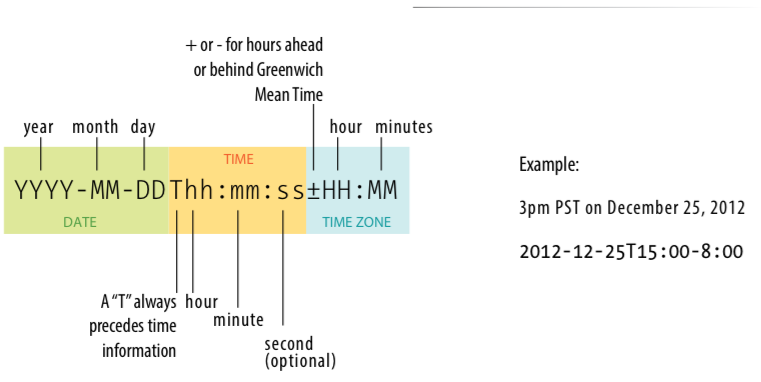 Written by Jennifer Robbins (<time datetime="2012-09-01T 20:00-05:00” pubdate>September 1, 2012, 8pm EST</time>)
[Speaker Notes: allows us to markup dates and times in a way that is comfortable for a human to read, but also encoded in a standardized way that computers can use.

content of element for people; datetime attribute for computer]
Span and Div
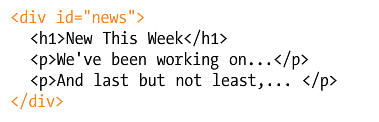 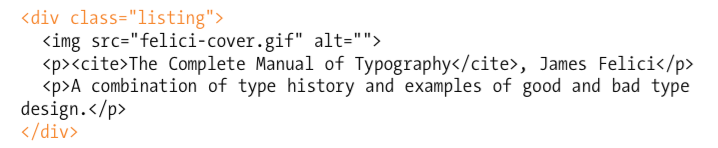 Span and Div
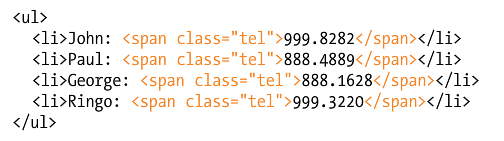 Class vs. id
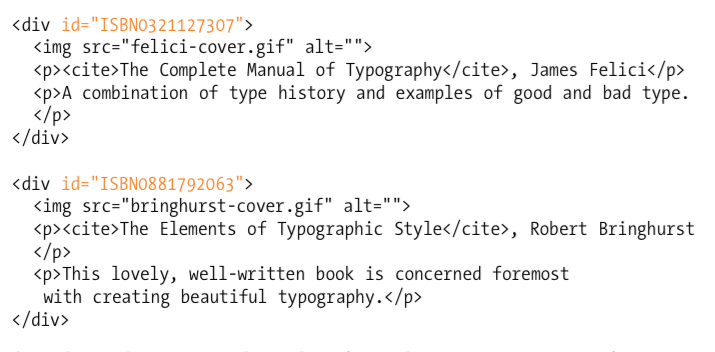 Class vs. id
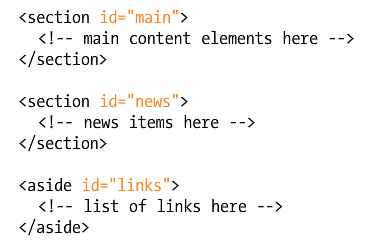 Class vs. id
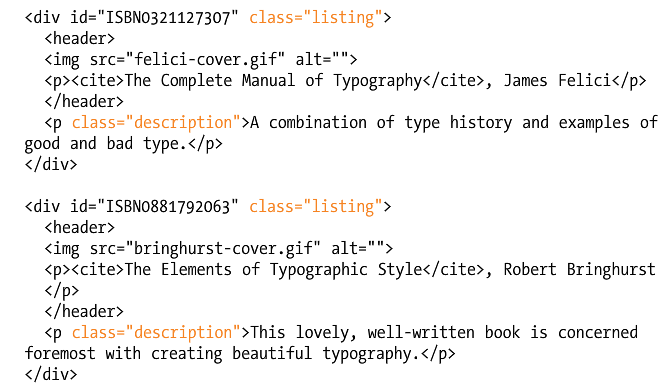